មេរៀនរំឭកទី១៤ ព្យញ្ជនៈ ប៊ ស៊ ផ្សំស្រៈ
ភាសាខ្មែរ ថ្នាក់ទី២
រំឭក
រណាររ៉
រយ៉ា
ប៉ោឡែ
មួម៉ៅ
ចៅង៉ោ
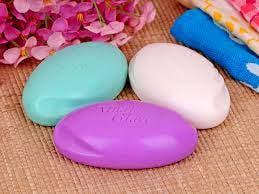 ប៊
ប
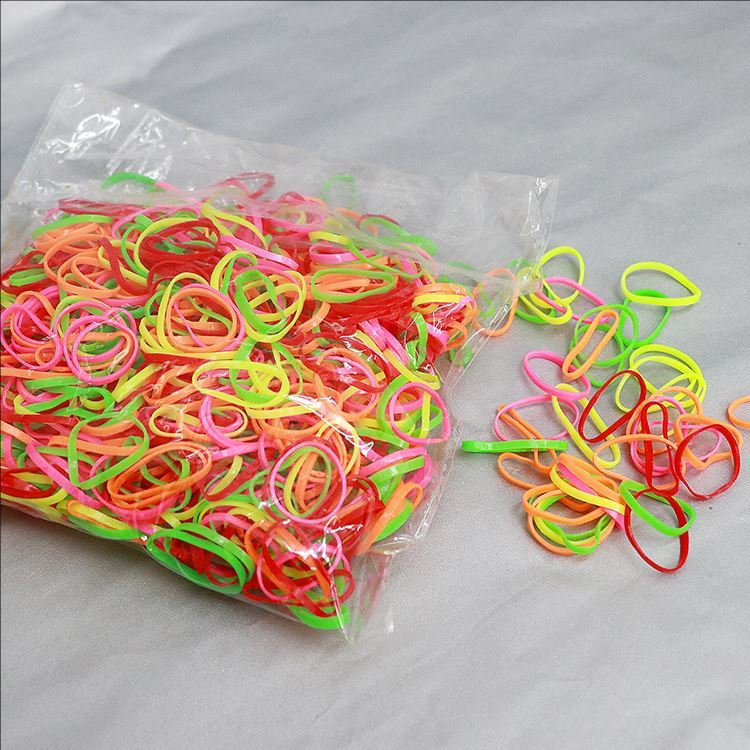 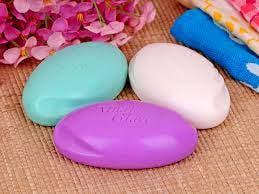 កៅស៊ូ
សាប៊ូ
ស៊
ប៊
ល្បែងញែកសូរ
ស៊ី	
សី
ប៊ូ
បូ
ស៊ា
សា
បះ
ប៊ះ
៊
ការអានព្យាង្គ
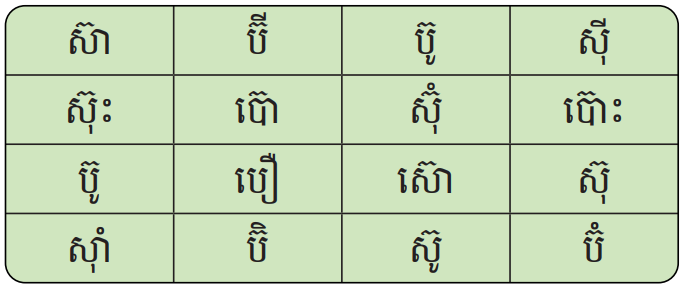 ចំណាំ៖
ត្រីស័ព្ទ (៊) ត្រូវប្ដូរជាសញ្ញាបុកជើង (ុ) ពេលផ្សំជាមួយស្រៈ ិ ី ឹ ឺ ើ ាំ លើលែងតែព្យញ្ជនៈ ប៊ ត្រូវរក្សាត្រីស័ព្ទដដែល។
ចំពោះស្រៈ ួ ឿ ៀ មិនចាំបាច់ប្រើត្រីស័ព្ទ (៊)ទេ ព្រោះស្រៈទាំងនេះមិនប្ដូរសូរទេ។
ការអានពាក្យ
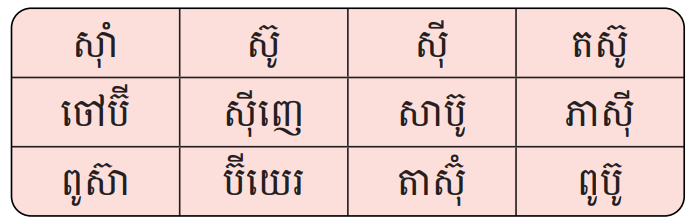 ភាស៊ី
ស៊ូ
យោធាតស៊ូការពារដីកោះ។
យោធា/តស៊ូ/ការពារ/ដីកោះ។
ការអានល្បះ
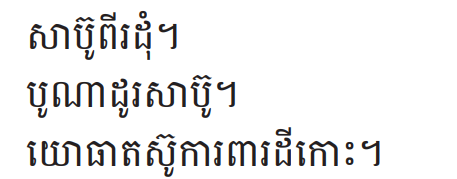 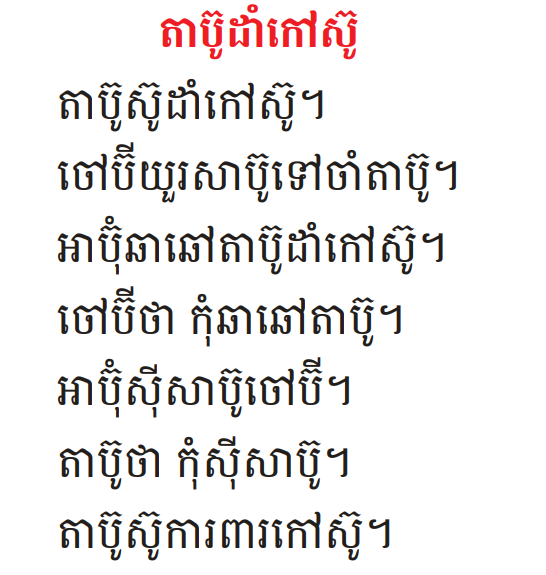 ការអានអត្ថបទខ្លី
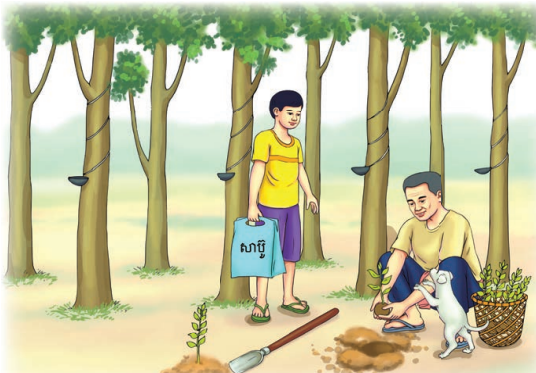 ការសរសេរ
តស៊ូ
សាប៊ូ
ភាស៊ី
អាស៊ី
កៅស៊ូ
តស៊ូការងារ
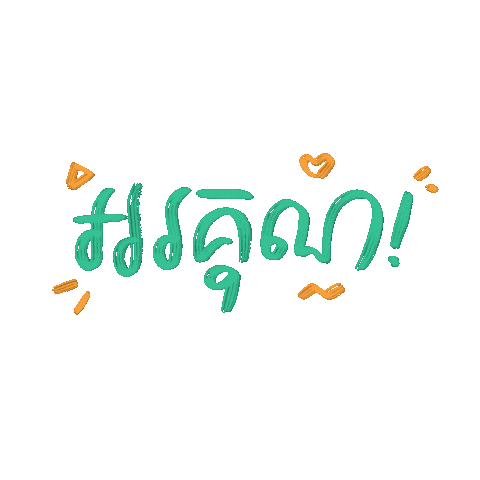